PHÒNG GIÁO DỤC VÀ ĐÀO TẠO QUẬN LONG BIÊN
TRƯỜNG MẦM NON NẮNG MAI
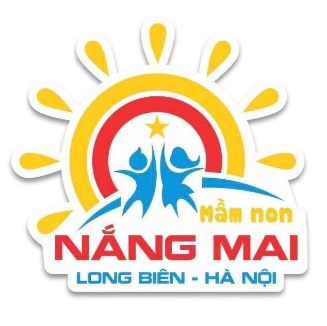 GIÁO DỤC ÂM NHẠC

Dạy hát: Bé chúc xuân – NS: Vũ Hoàng
Nghe hát: Như hoa mùa xuân – NS: Châu Đăng Khoa
Trò chơi: Nốt nhạc diệu kì

Lứa tuổi: Mẫu giáo lớp 5-6 tuổi
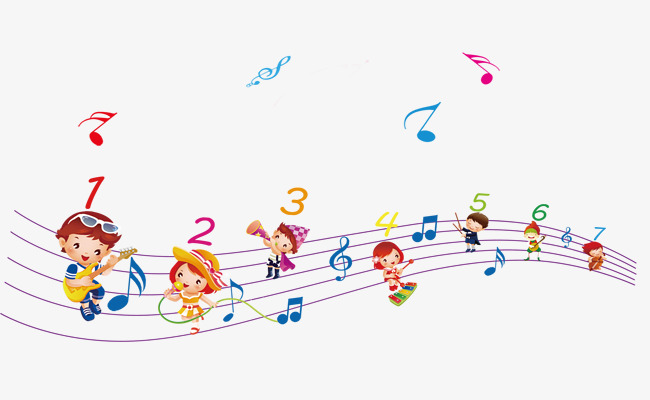 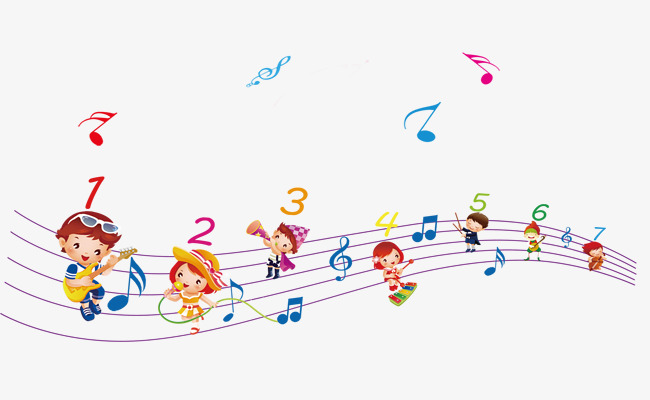 1. Các bé ơi, kì nghỉ tết vừa qua của các con như thế nào?
2. Chúng mình đã có những trải nghiệm gì hãy chia sẻ cùng cô nào?
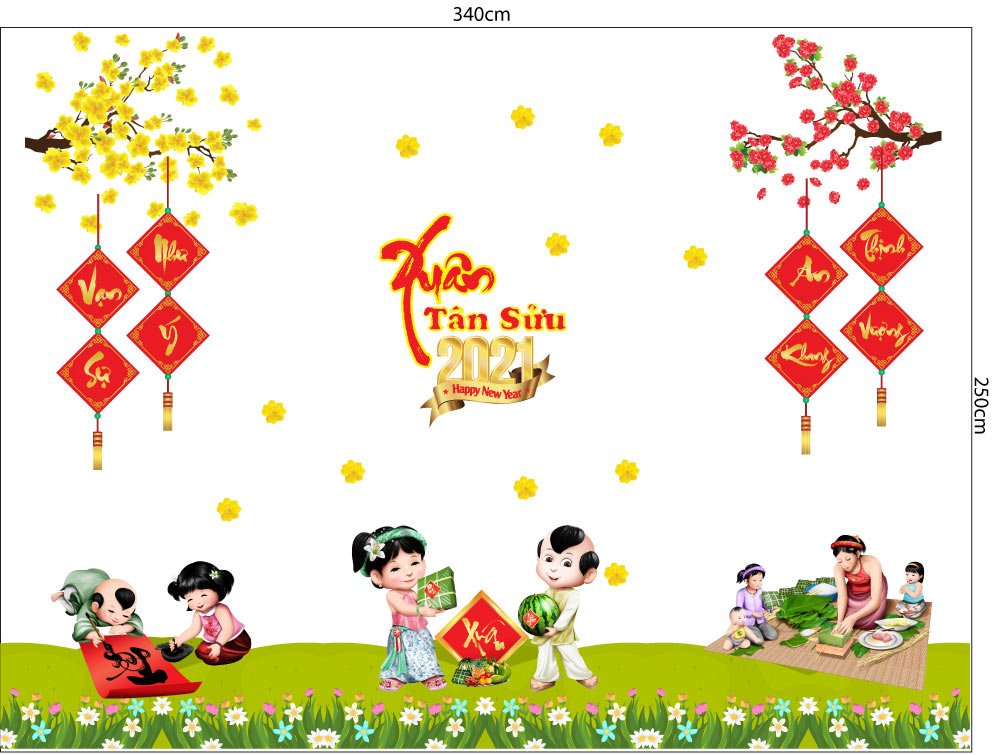 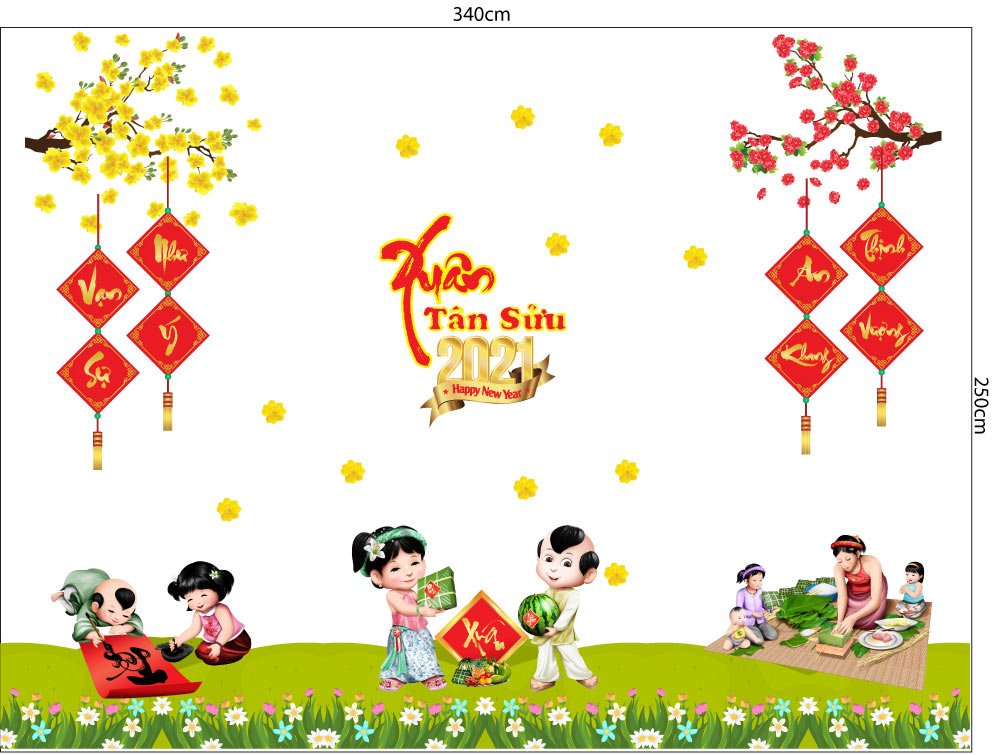 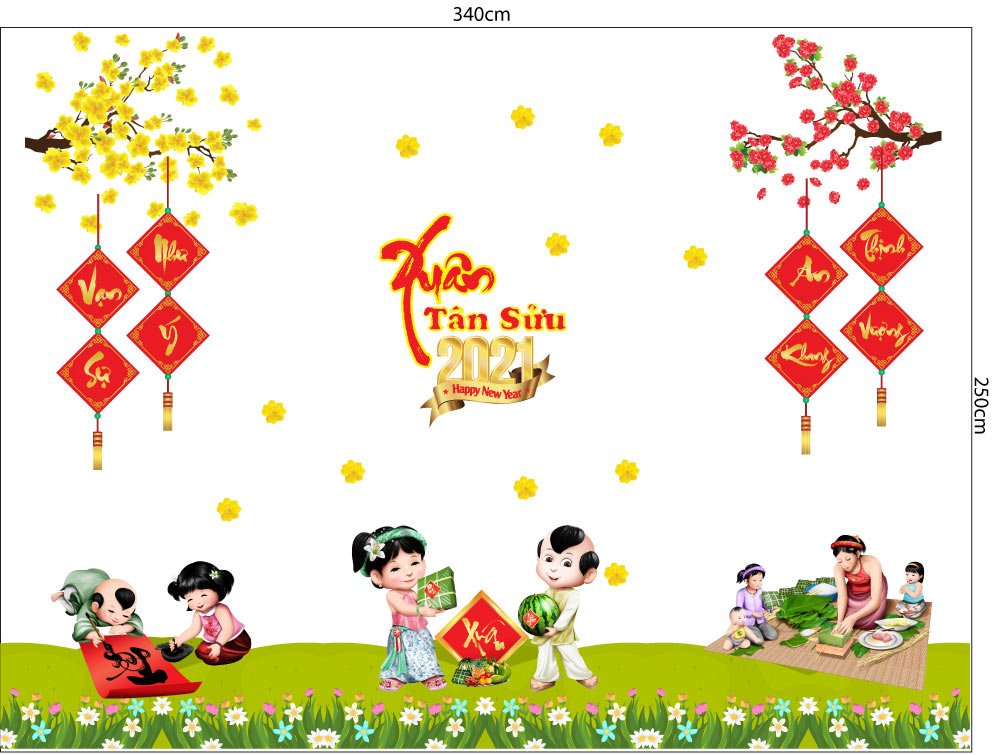 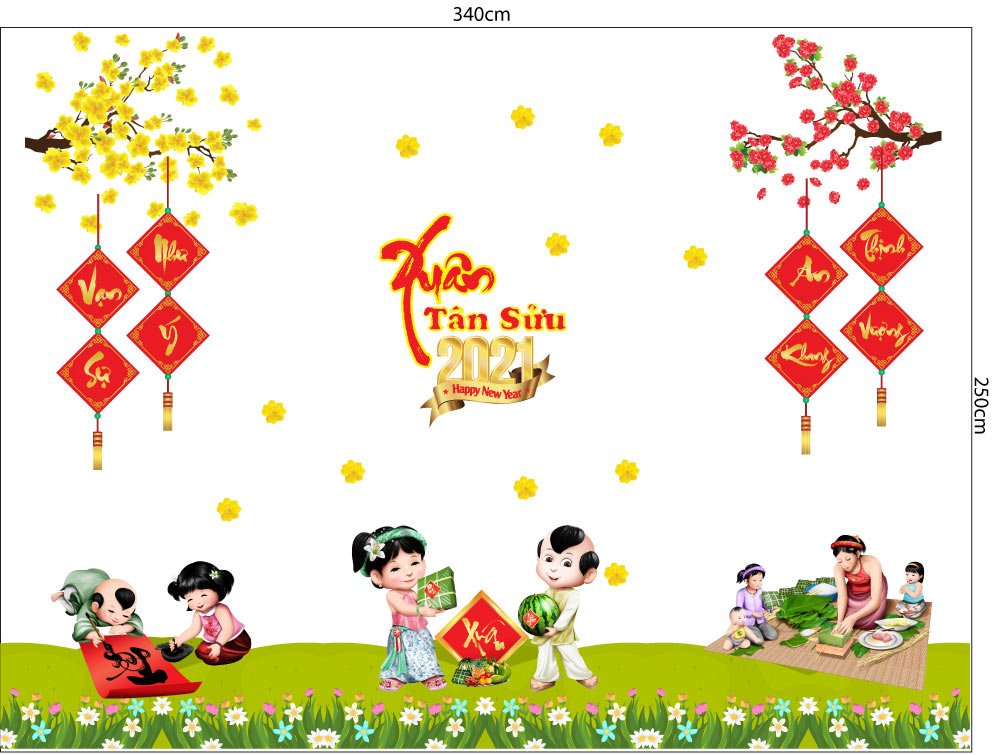 Bài hát: Bé chúc xuân 
Nhạc sĩ: Vũ Hoàng
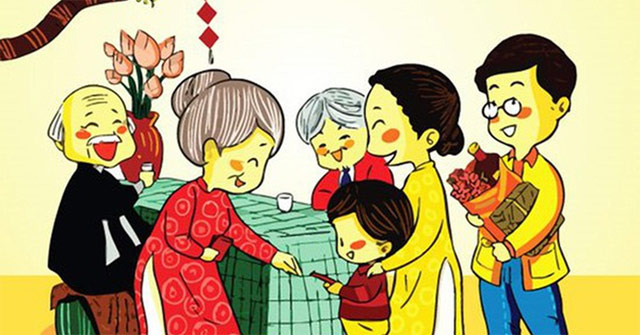 Các con vừa được nghe bài hát gì?
Bài hát: Bé chúc xuân 
Nhạc sĩ: Vũ Hoàng
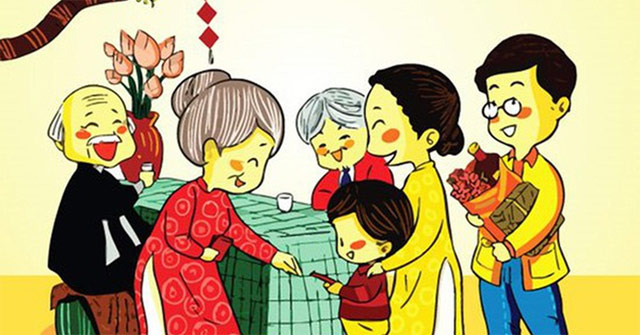 Bài hát: Bé chúc xuân 
Nhạc sĩ: Vũ Hoàng
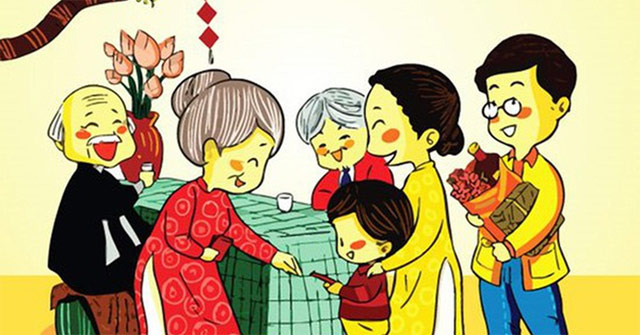 Bạn nhỏ trong bài hát đã thấy những gì khi tết đến?
Bánh chưng xanh bên dưa hấu đỏ
Cành mai vàng bên cành đào tươi
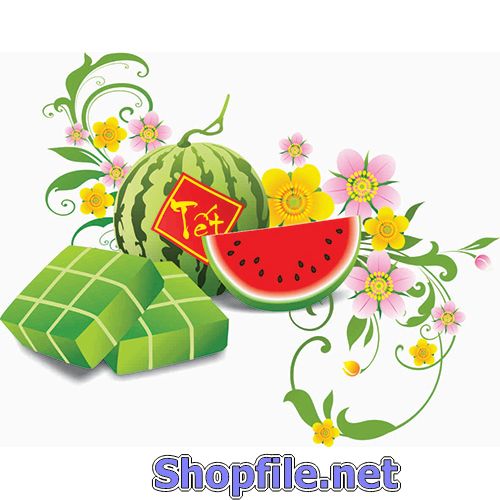 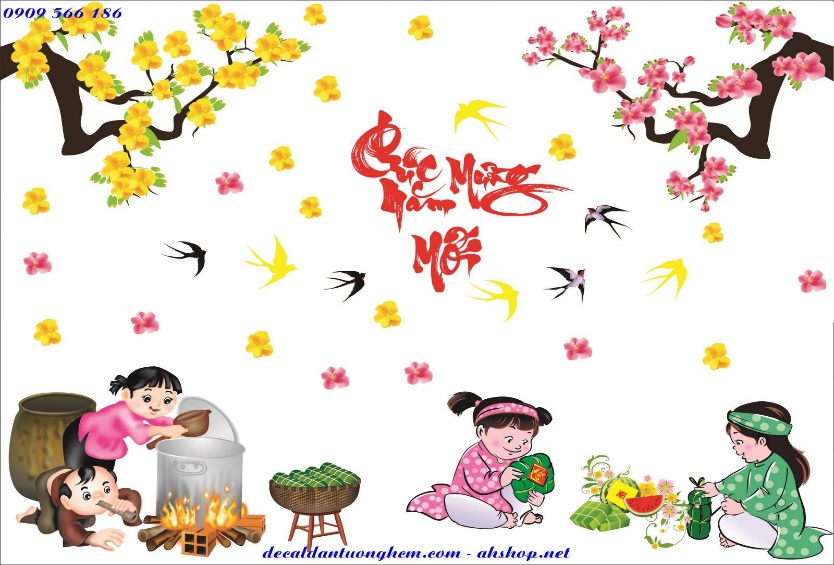 Bạn nhỏ chúc tết những ai trong gia đình?
Chúc ông bà sức khỏe dồi dào
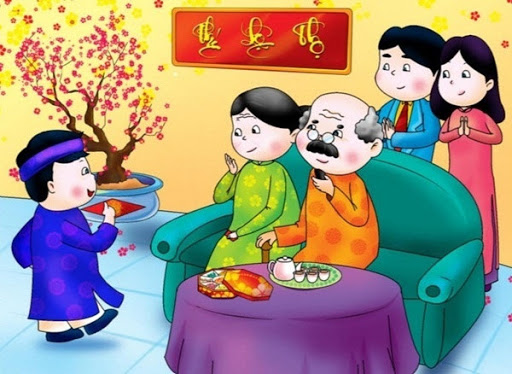 Chúc ba mẹ thương bé nhiều nhiều
Chúc anh chị thương bé nhiều nhiều
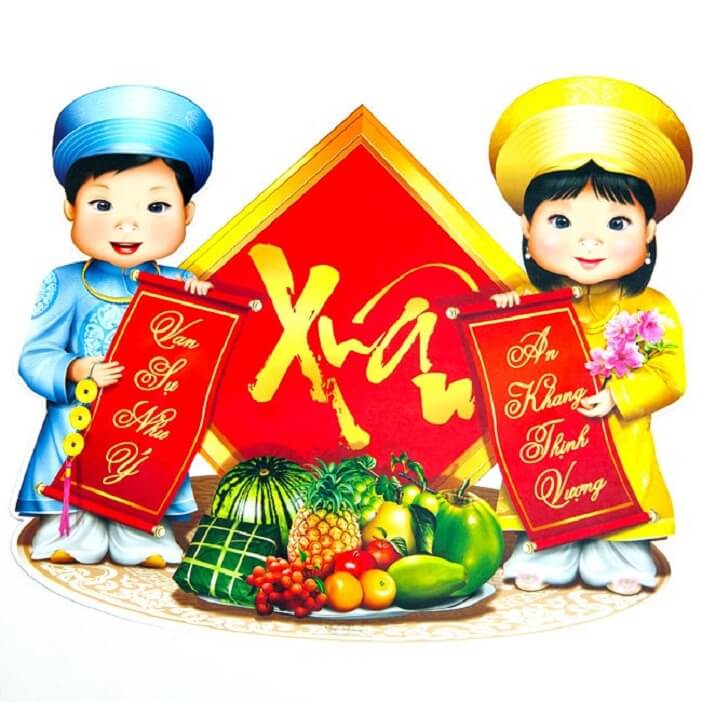 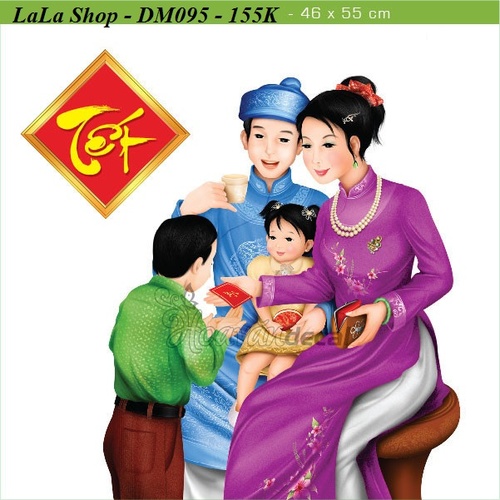 Năm nay bé đã lớn bé tự hứa điều gì?
Bé lớn rồi bé không thích lì xì
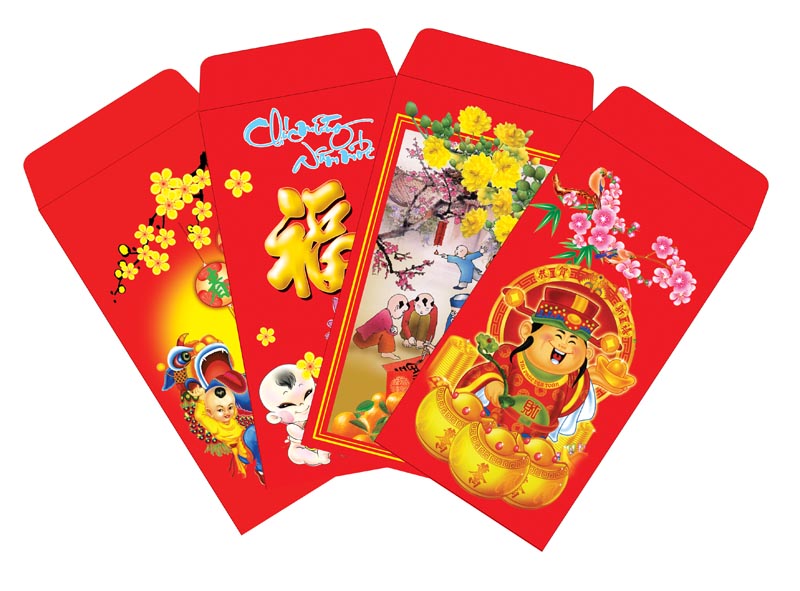 Các con hãy hát cùng với cô nhé !
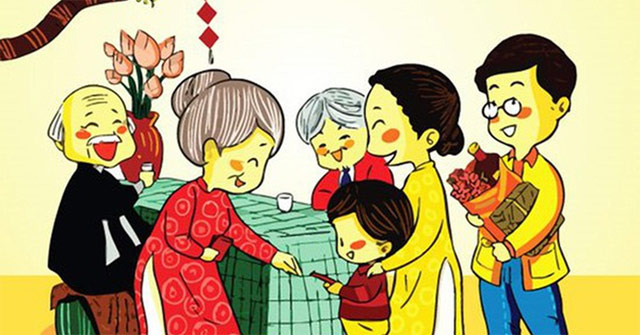 Các con hãy hát cùng với cô một lần nữa nhé !
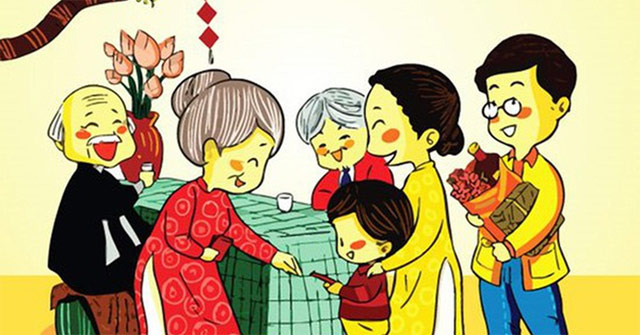 Con hãy hát và biểu diễn lại bài hát này, rồi nhờ bố mẹ quay video lại và gửi cho cô cùng các bạn xem nhé!
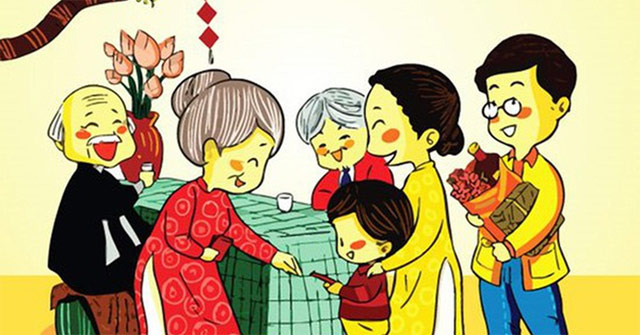 Một bài hát nữa cũng rất hay nói về vẻ đẹp của mùa xuân, 
đó là bài hát: Như hoa  mùa xuân của nhạc sỹ Châu Đăng Khoa
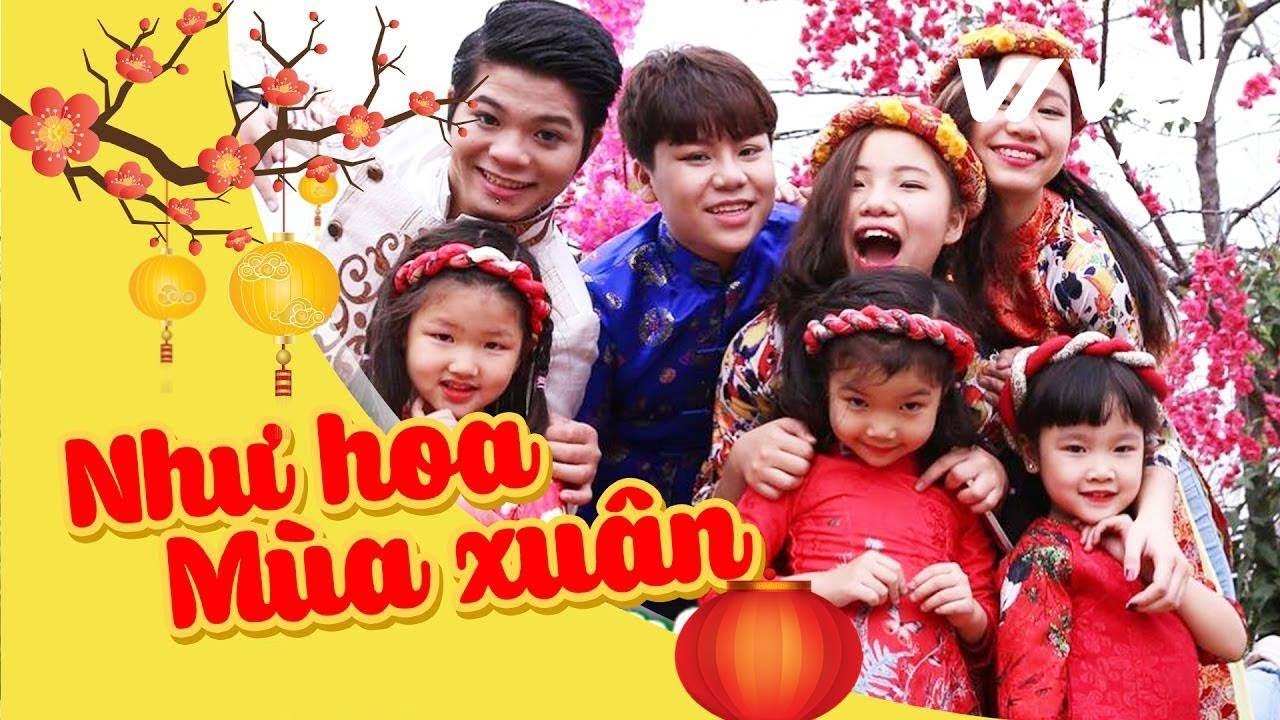 Mời các con cùng lắng nghe bài hát này qua phần thể hiện của bạn Phương Anh nhé !
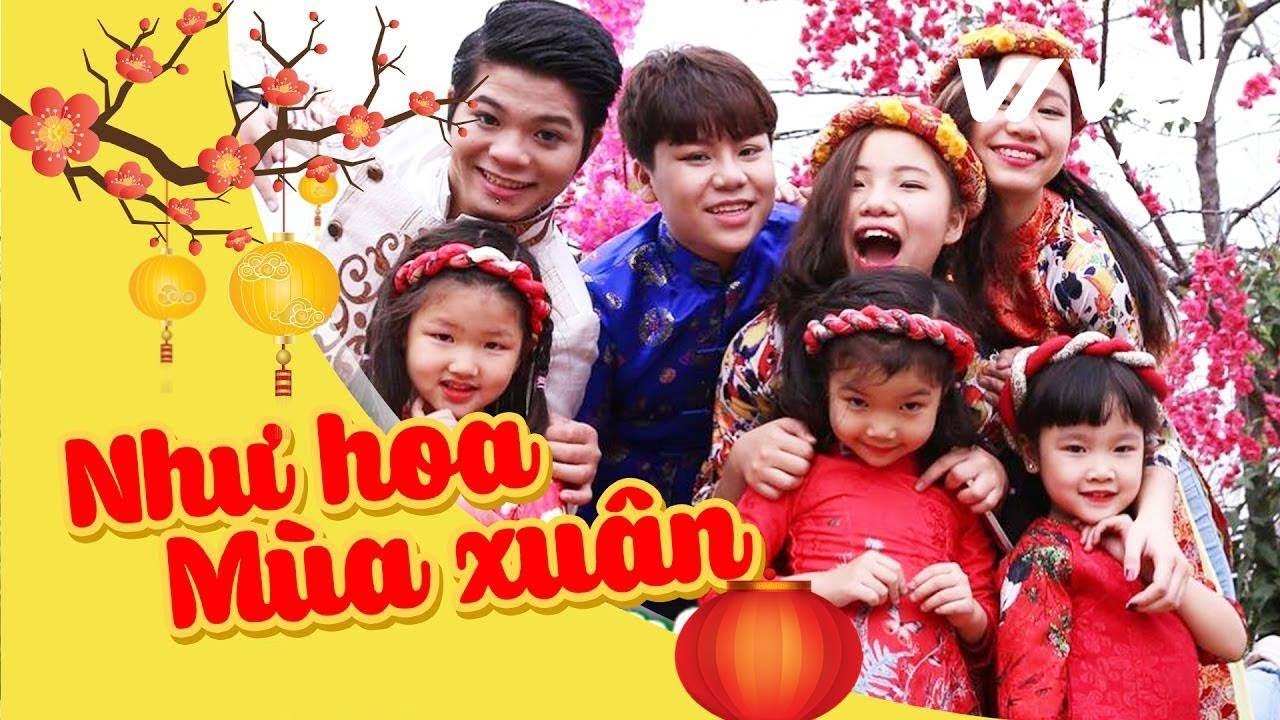 Các bạn nhỏ lớp mẫu giáo lớn A2 trường MN Nắng Mai còn thể hiện bài hát này qua màn đồng diễn Flast Most rất hay mời các con cùng đón xem nhé!
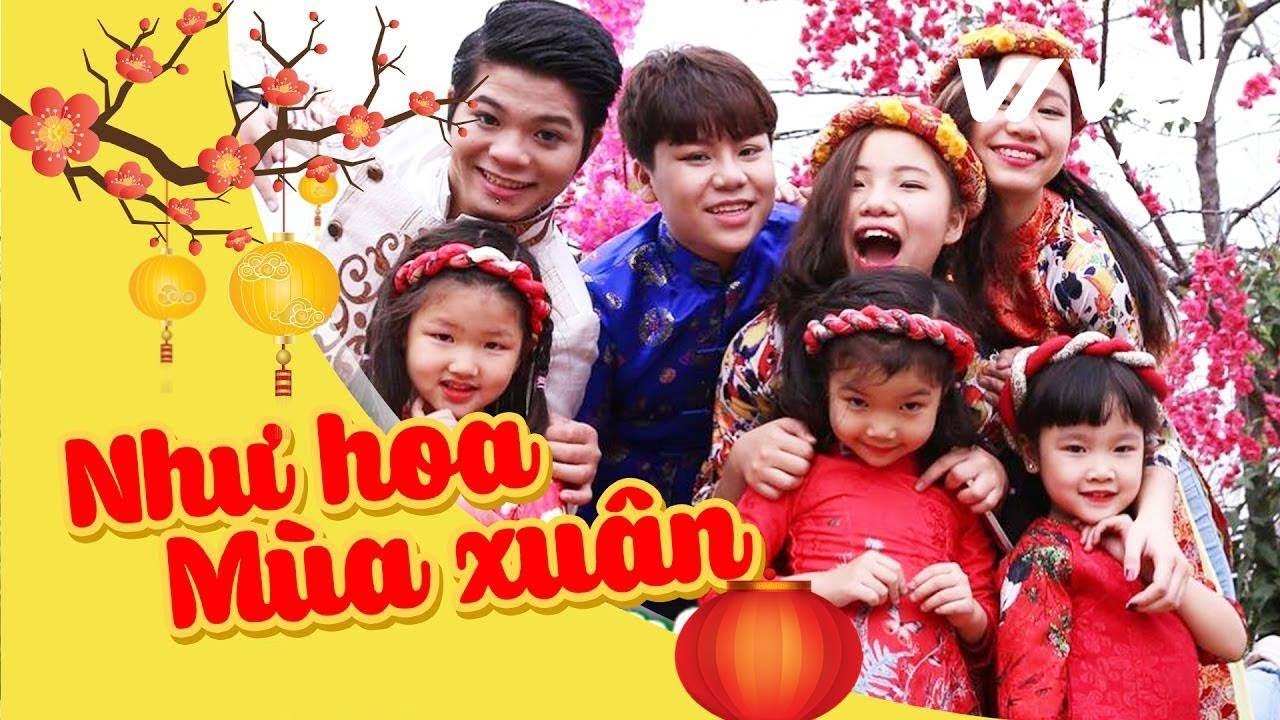 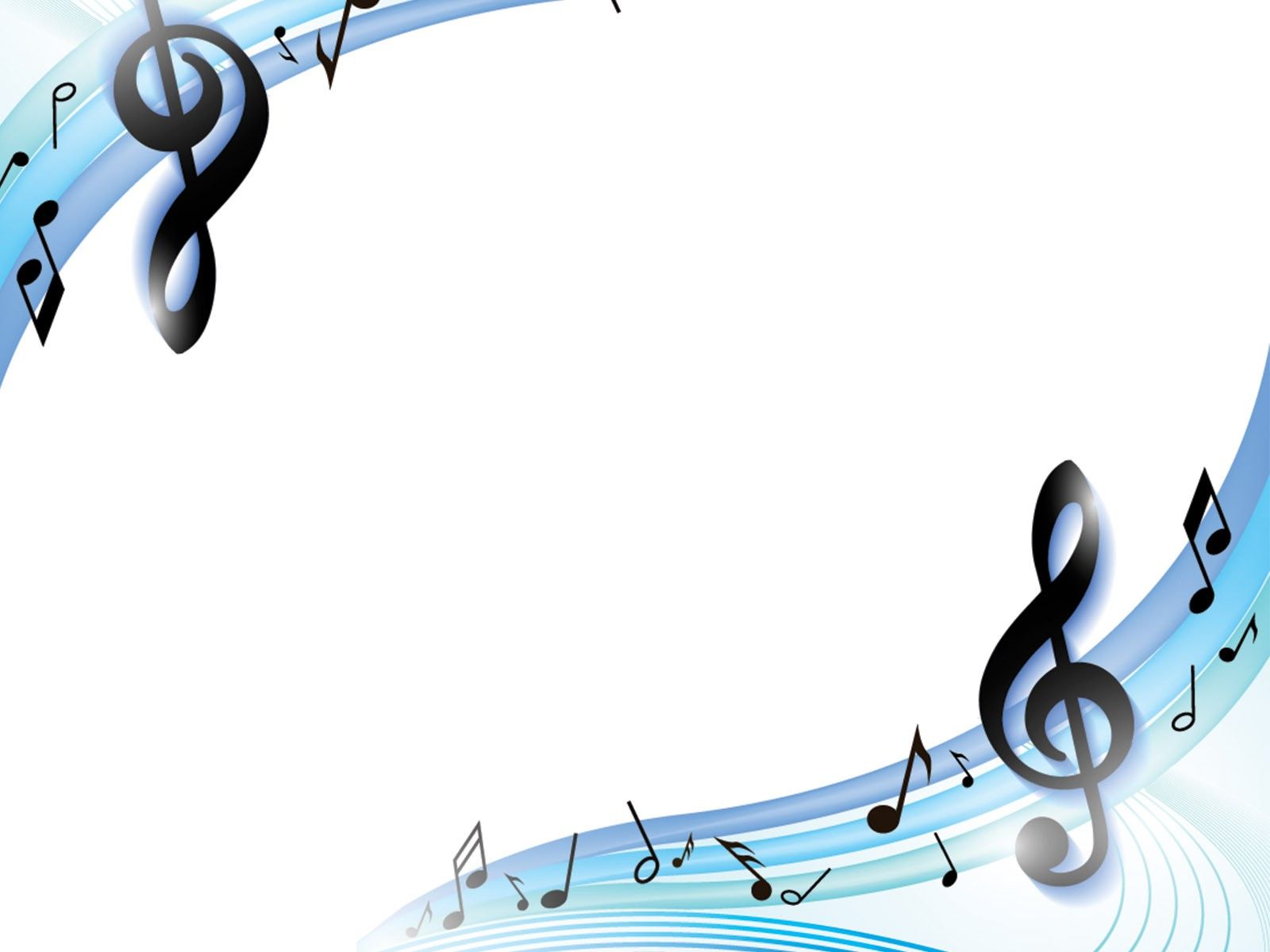 Trò chơi : 
Nốt nhạc diệu kì
Các bé cùng lắng nghe âm thanh trong mỗi nốt nhạc và đoán xem âm thanh trong nốt nhạc đó là tiếng gì?
Mỗi câu trả lời đúng các bé sẽ nhận được 1 bông hoa
Cuối trò chơi bé nào nhận được nhiều hoa sẽ dành chiến thắng!
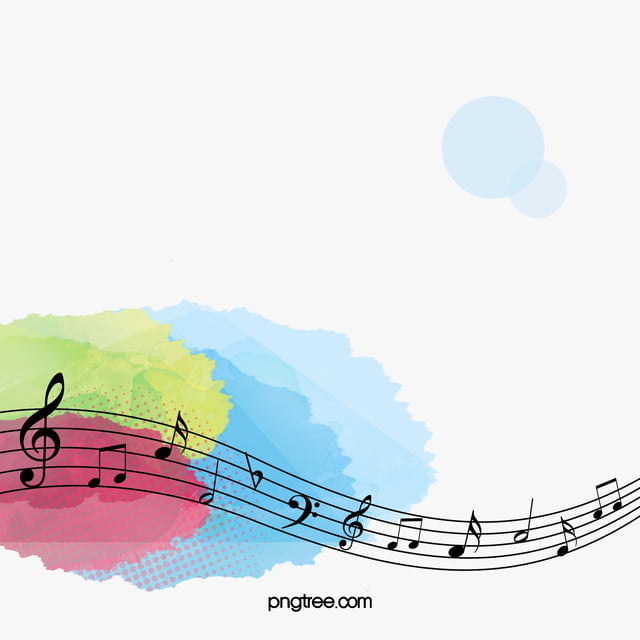 Nốt nhạc đầu tiên
 Bắt đầu
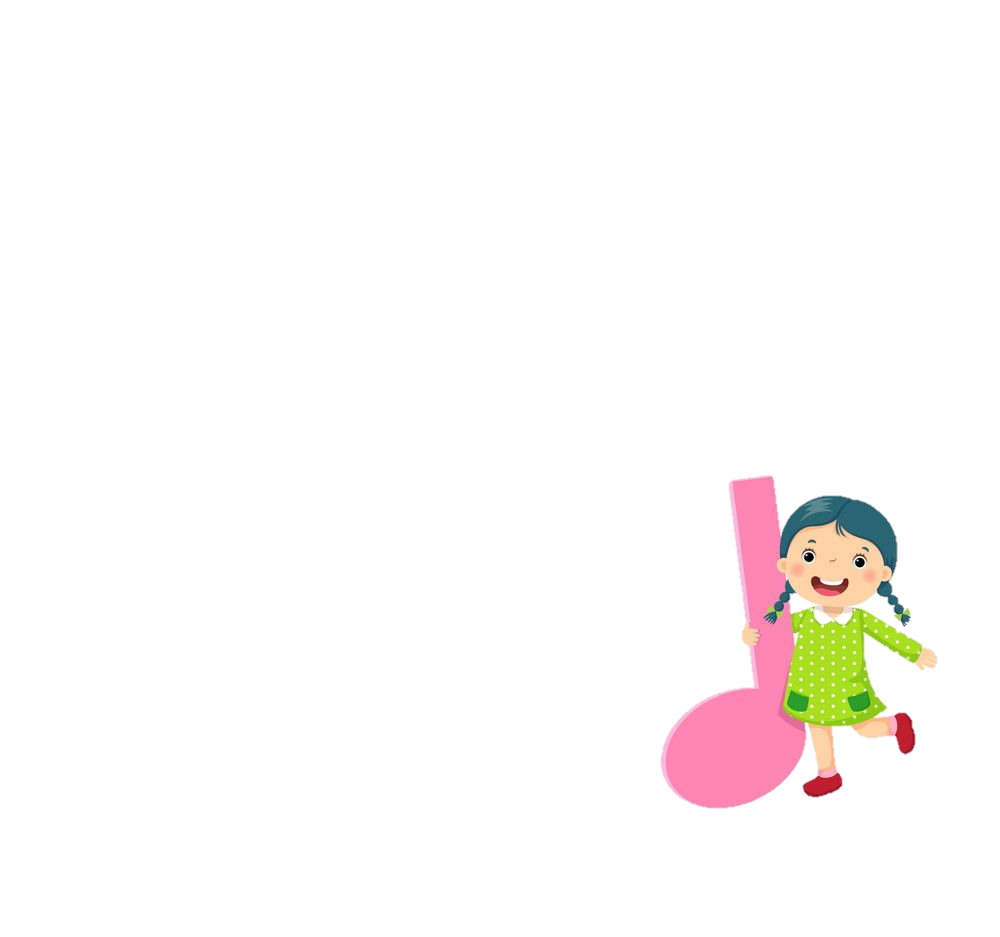 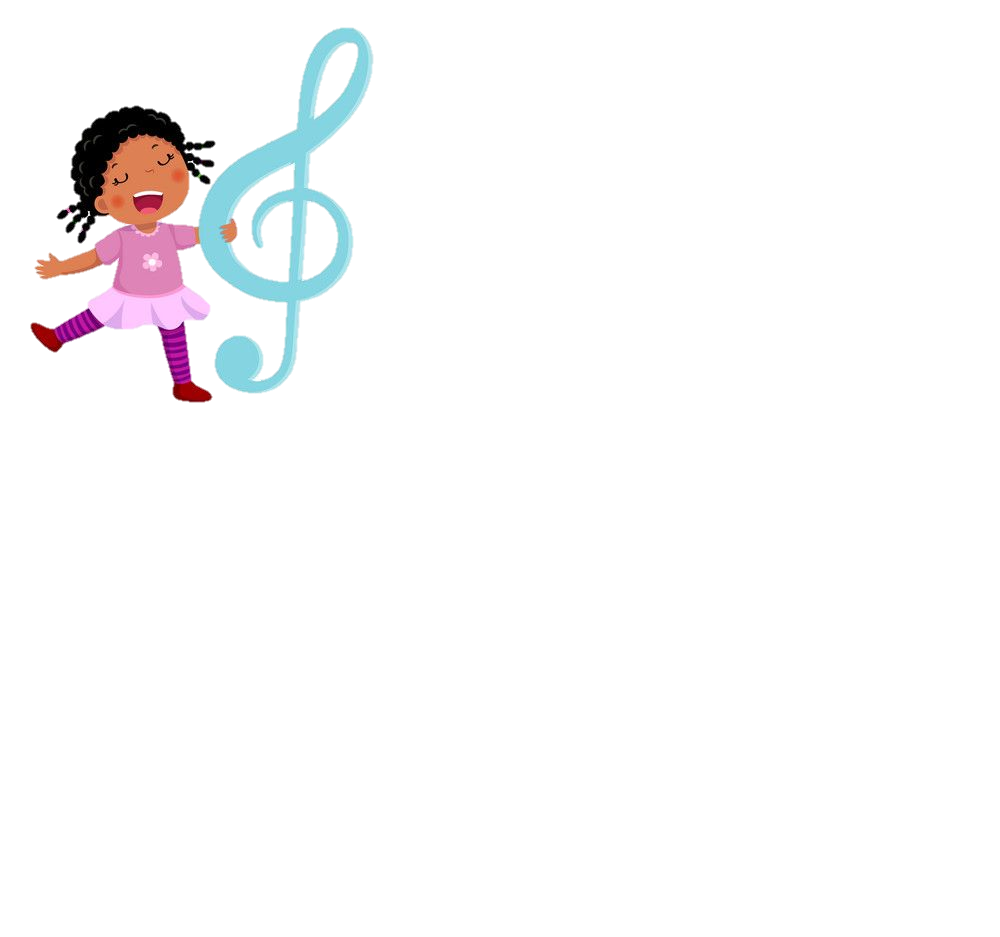 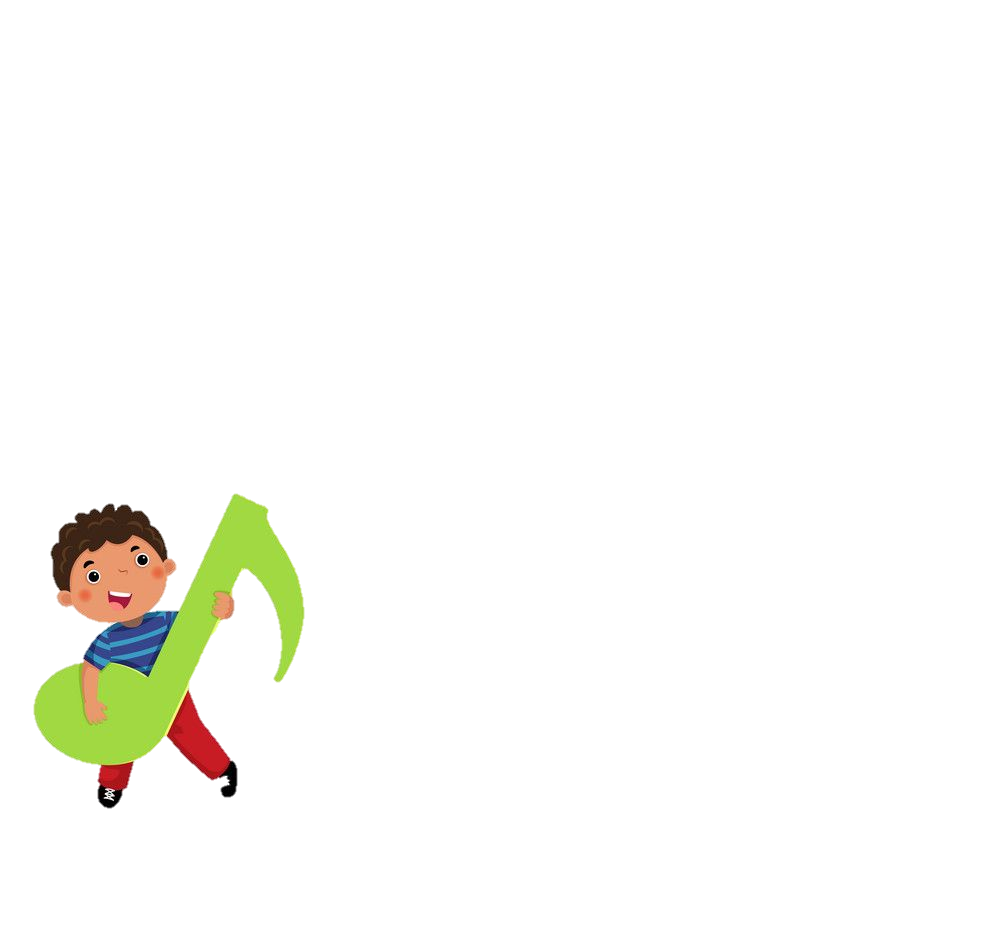 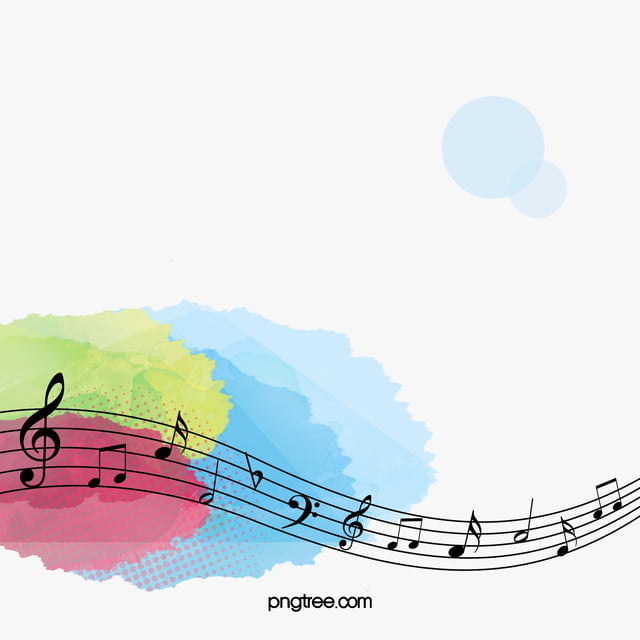 Âm thanh ở nốt nhạc đầu tiên là âm thanh của chuông gió
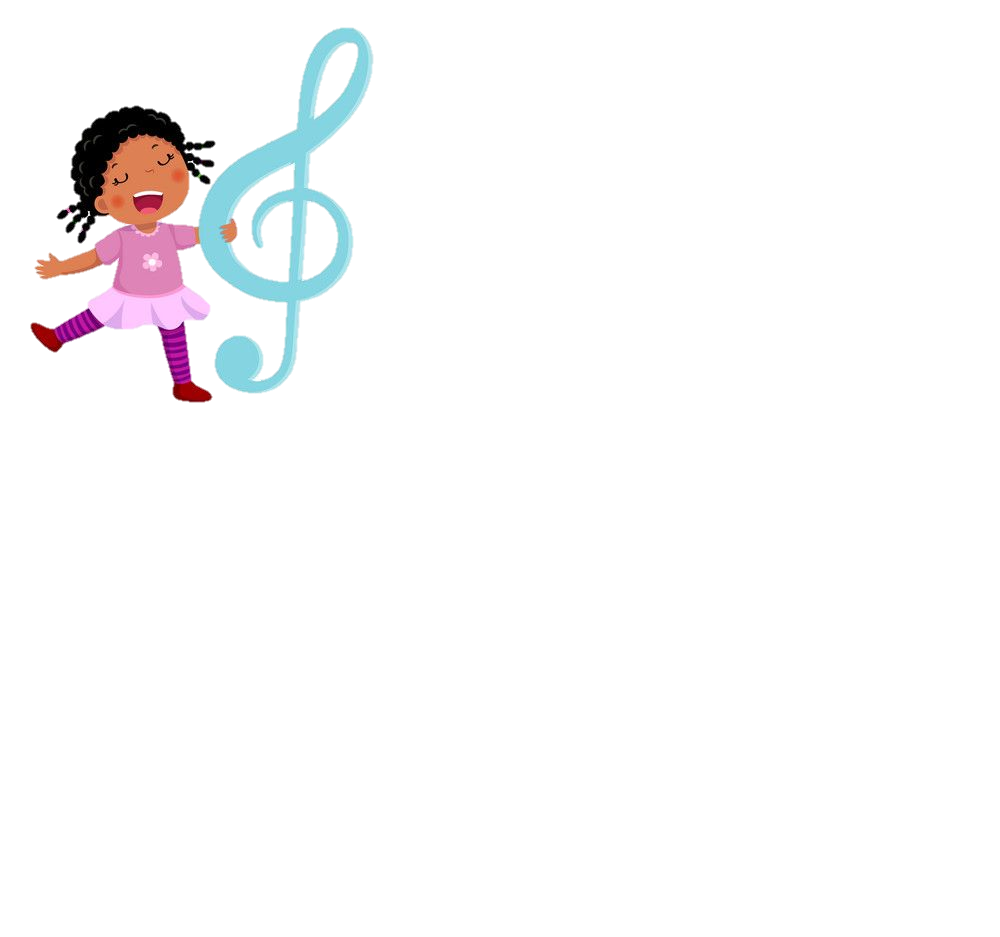 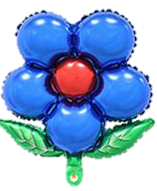 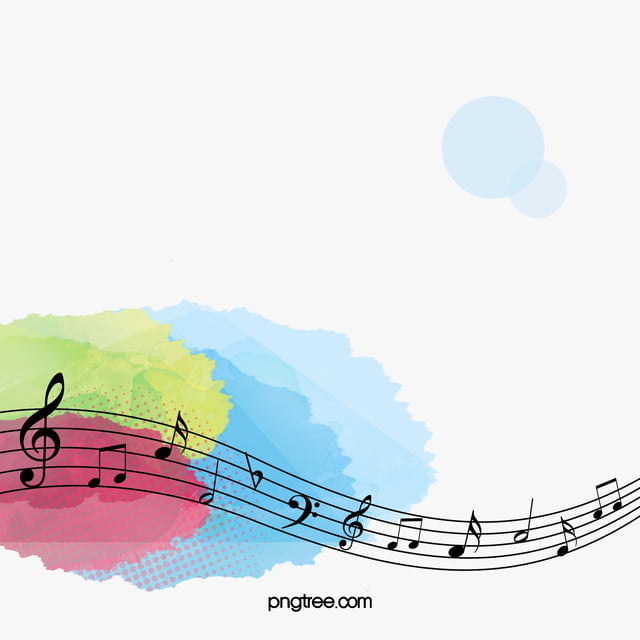 Nốt nhạc thứ hai
 Bắt đầu
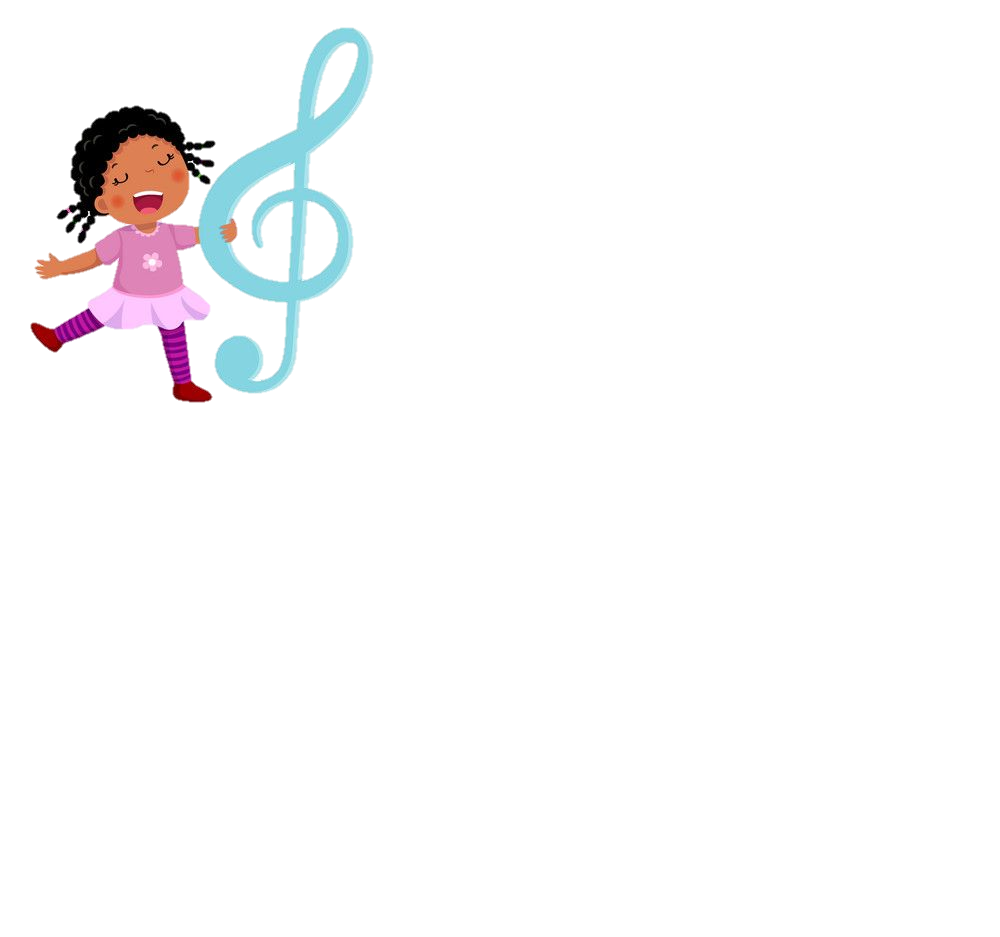 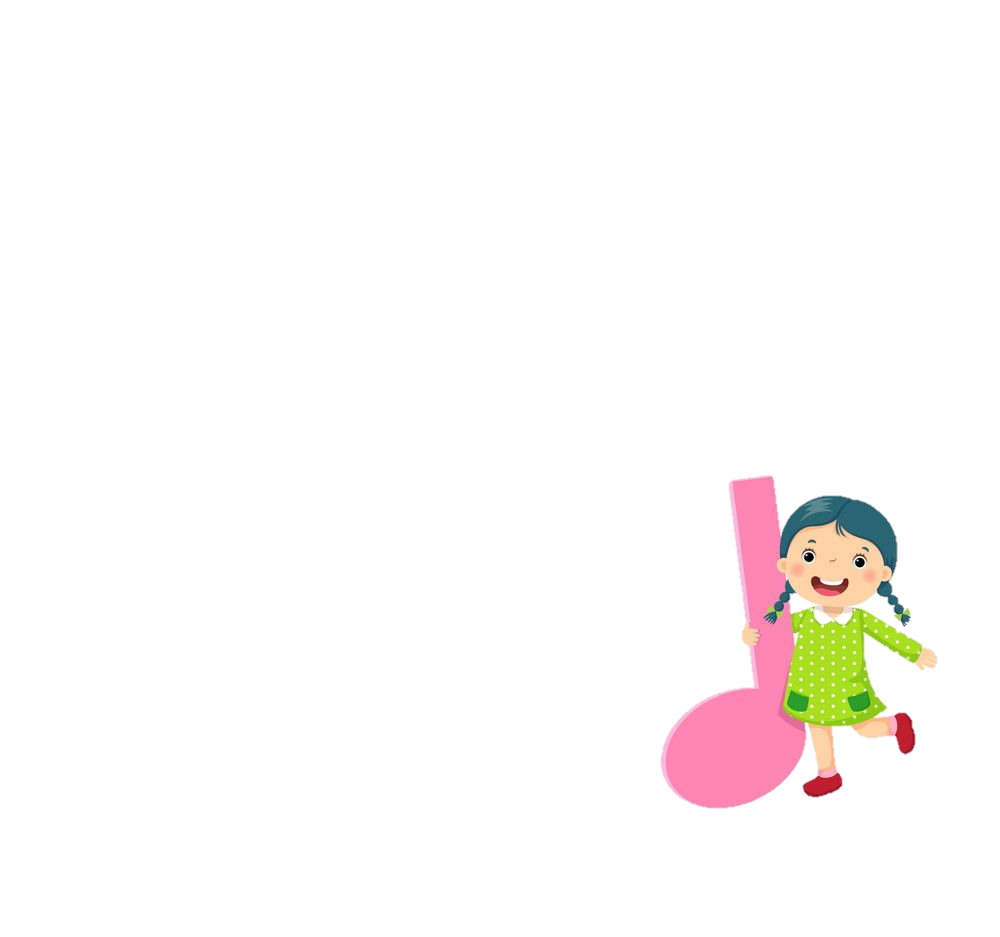 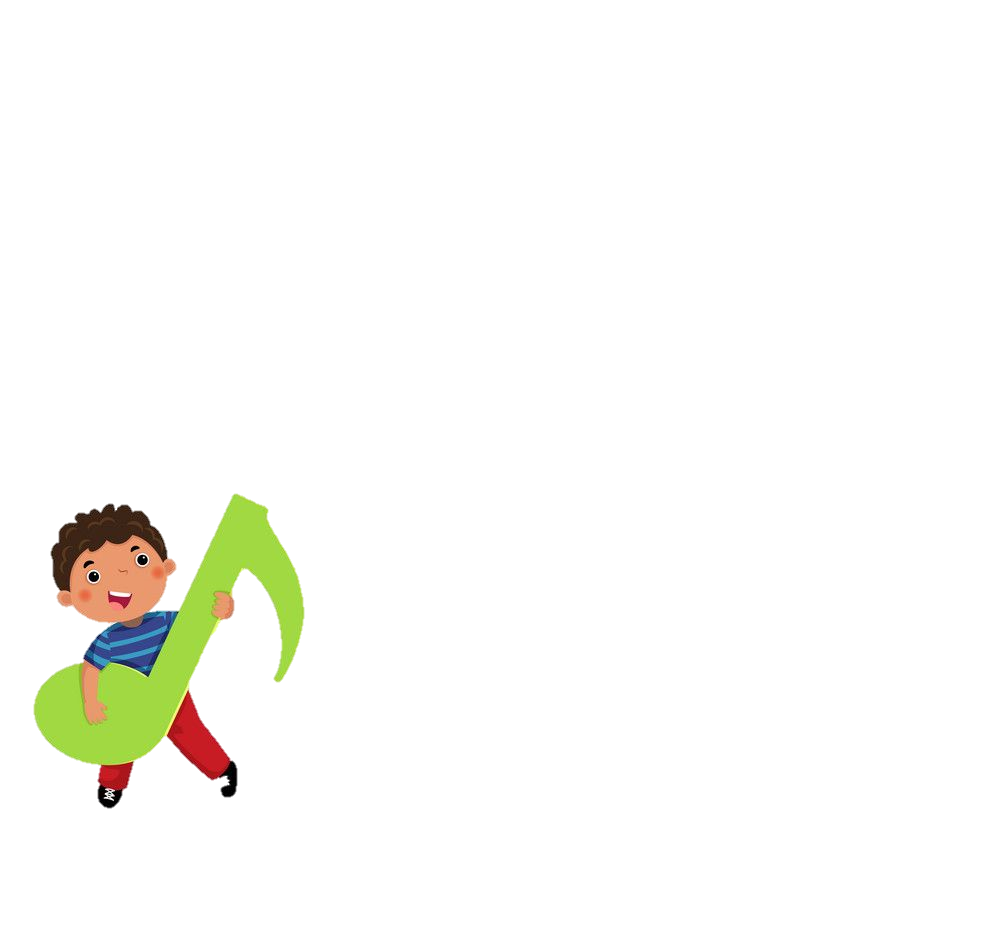 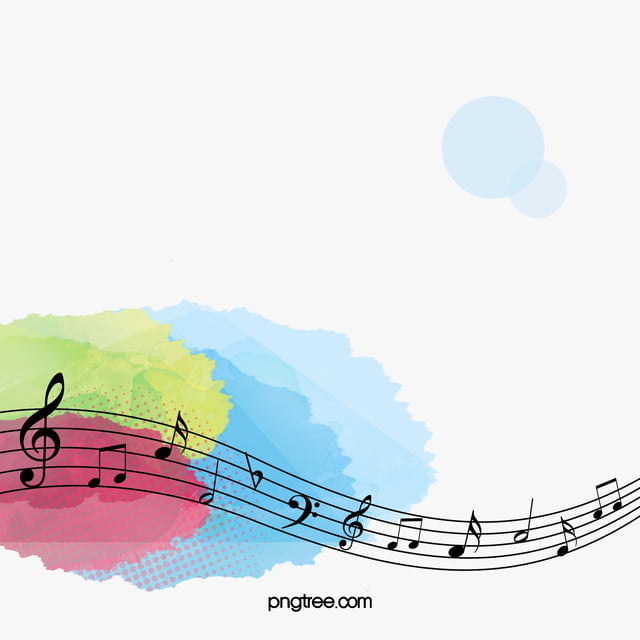 Âm thanh ở nốt nhạc thứ hai là âm thanh của nước chảy
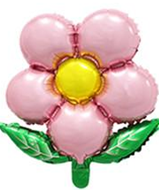 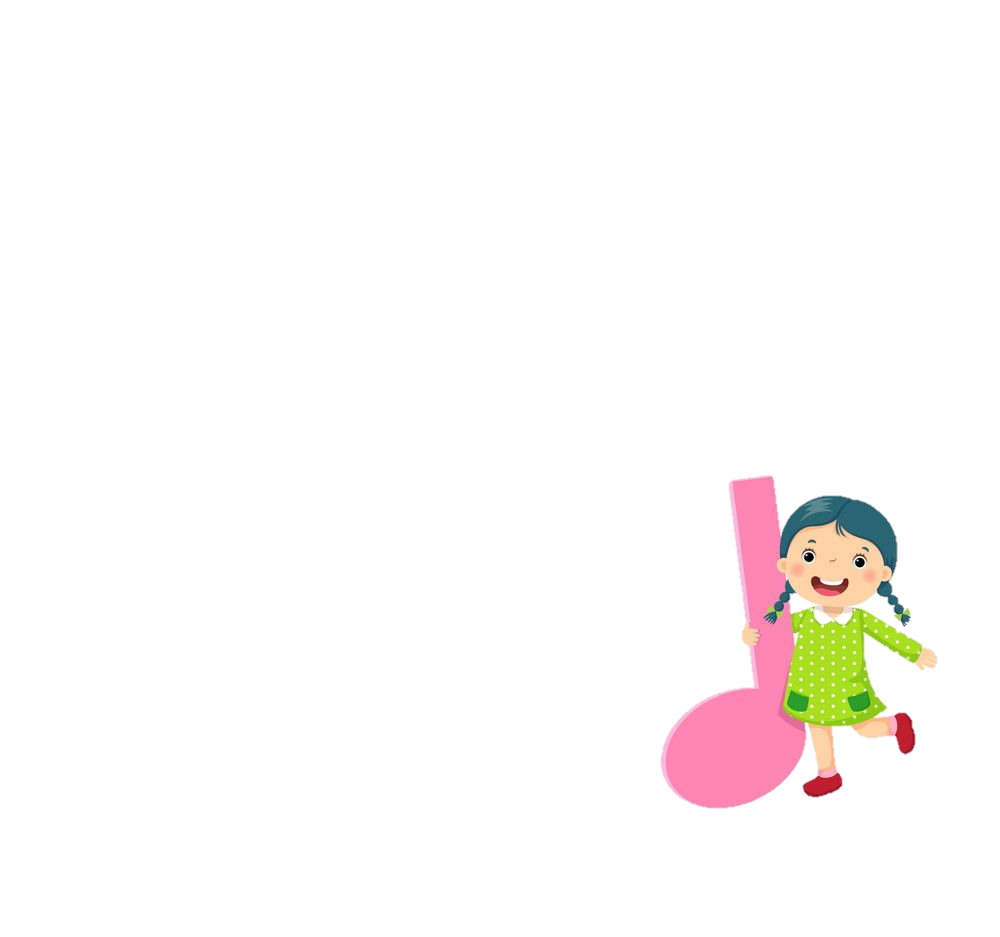 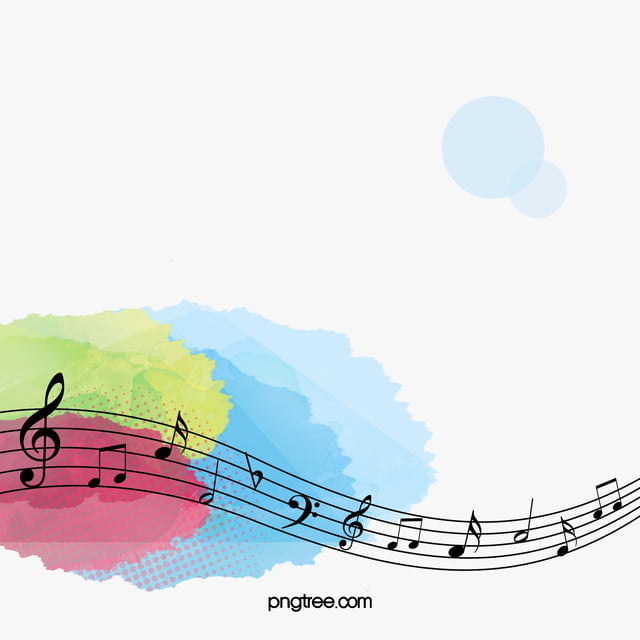 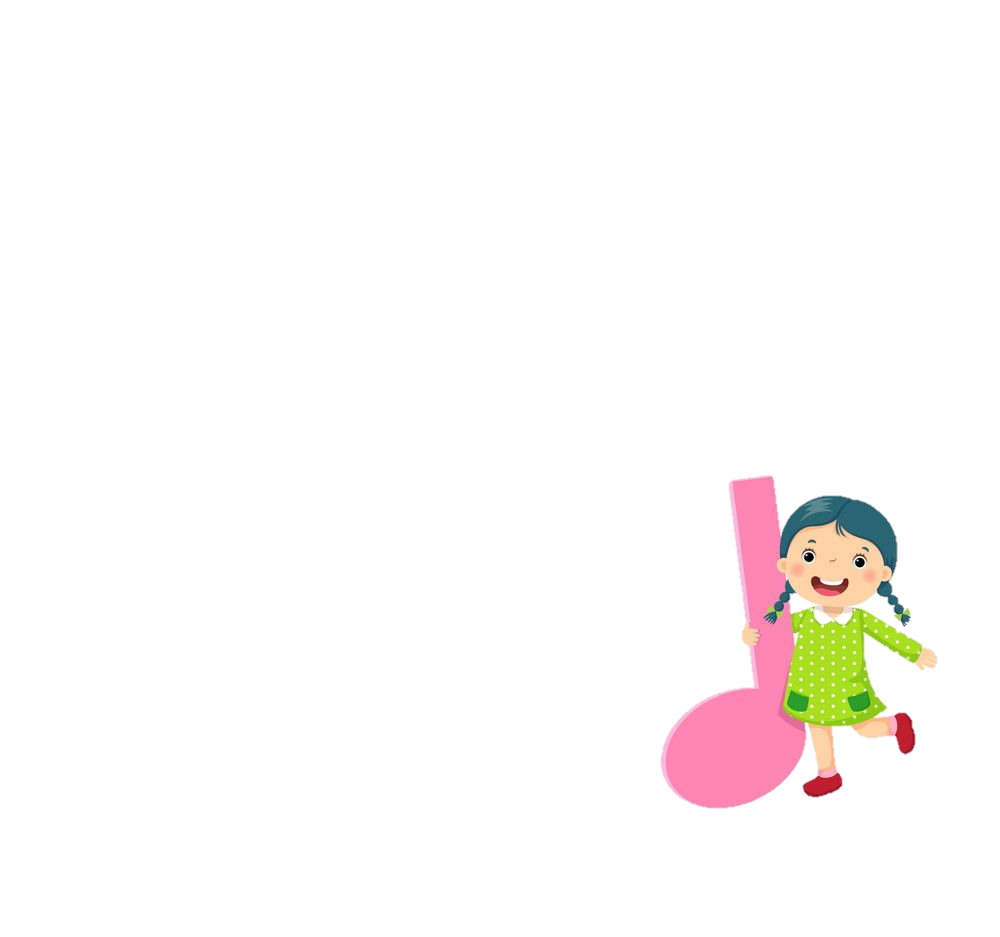 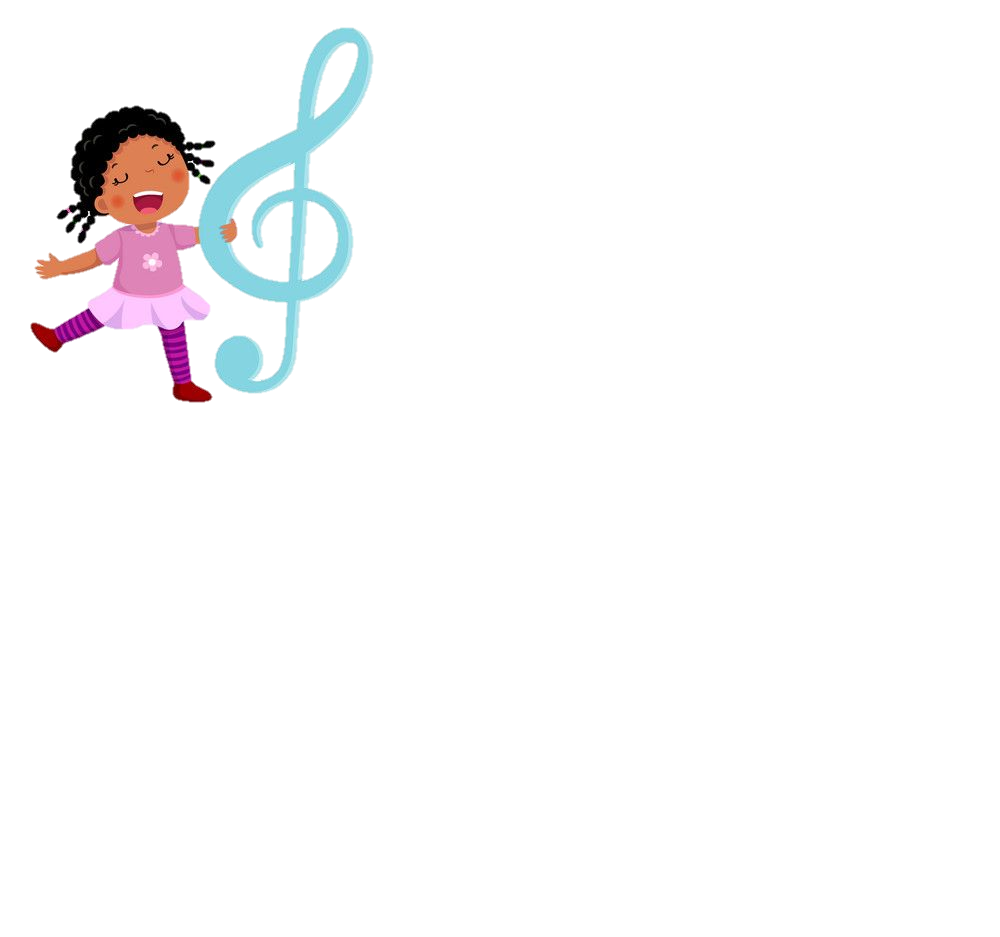 Nốt nhạc thứ ba
 Bắt đầu
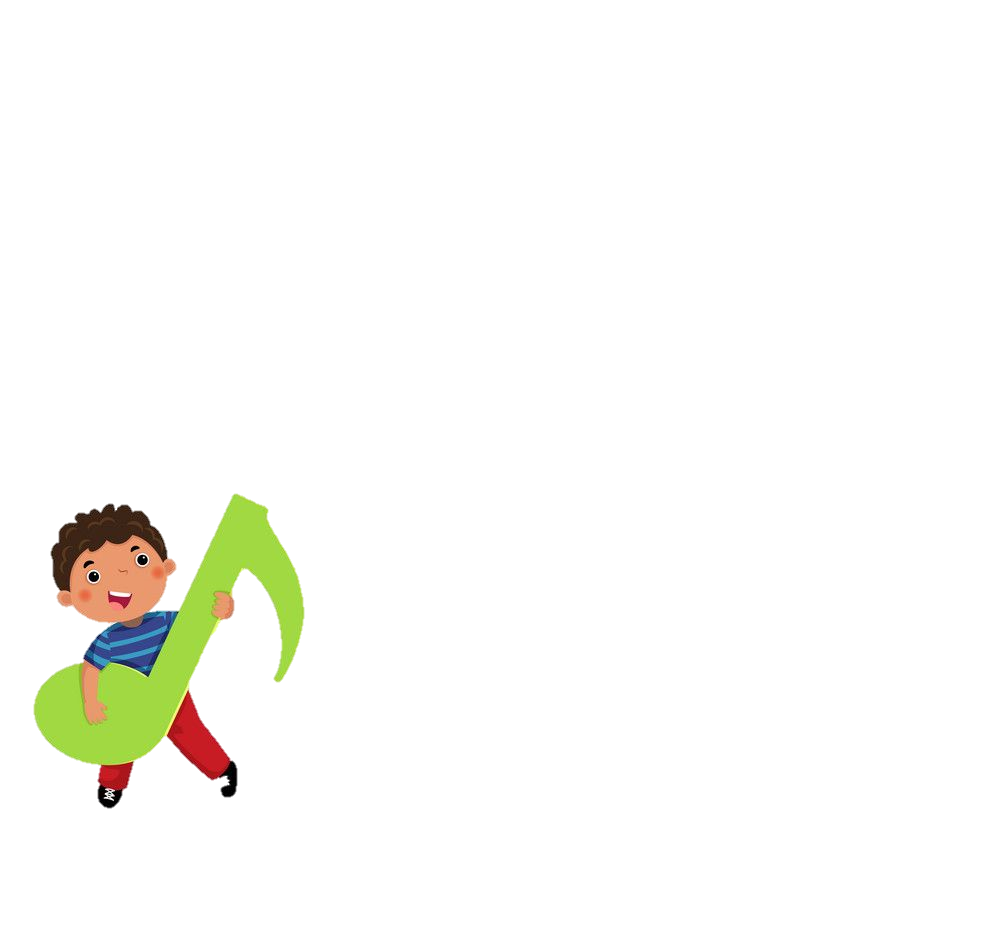 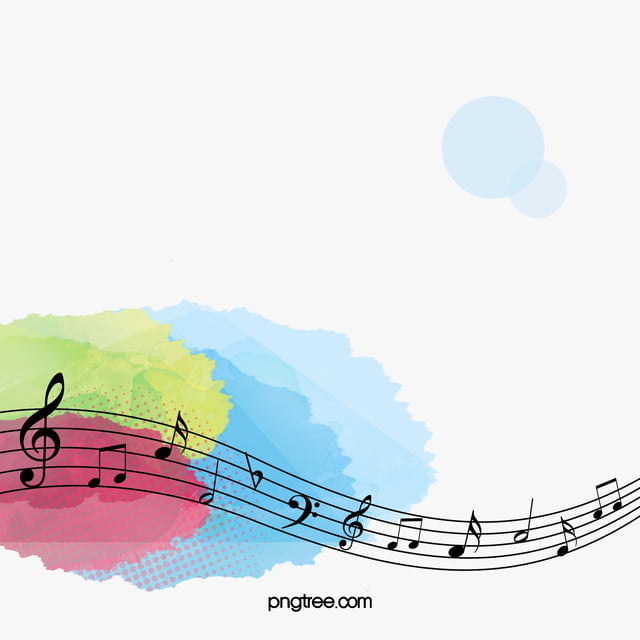 Âm thanh ở nốt nhạc thứ ba là âm thanh của kèn lá
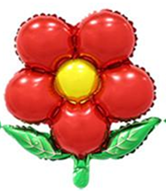 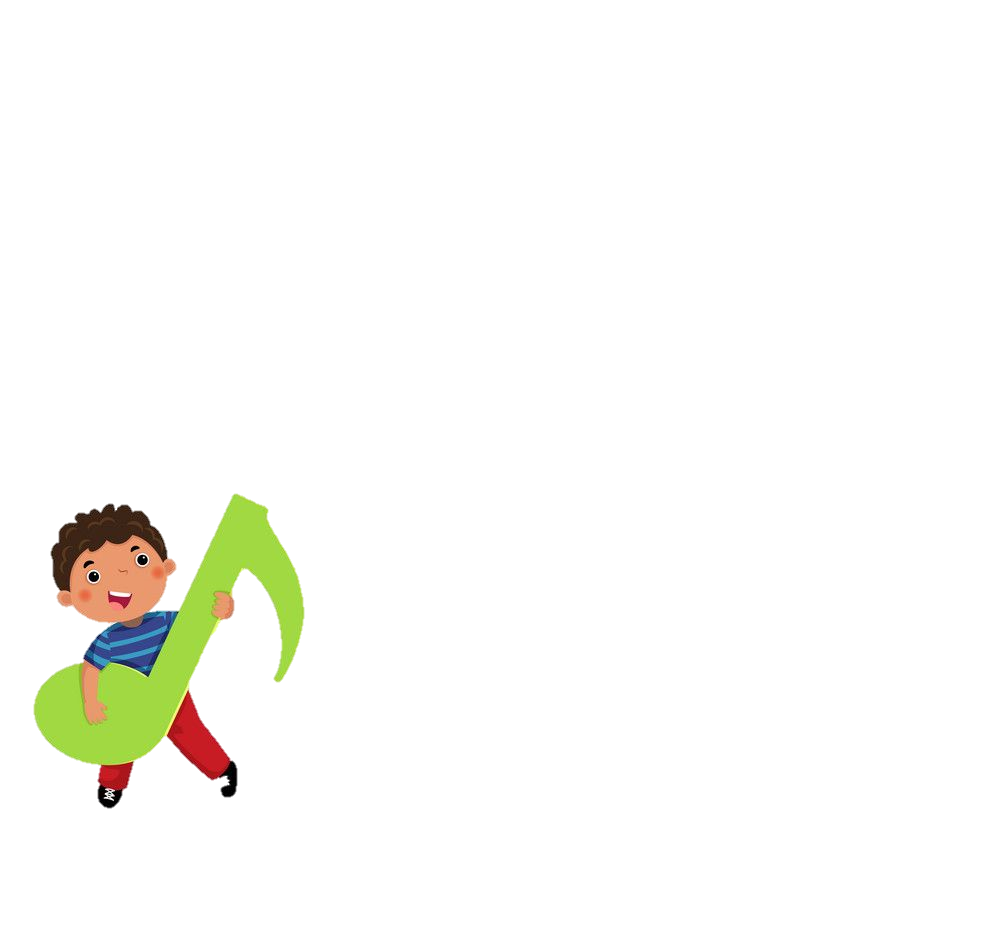 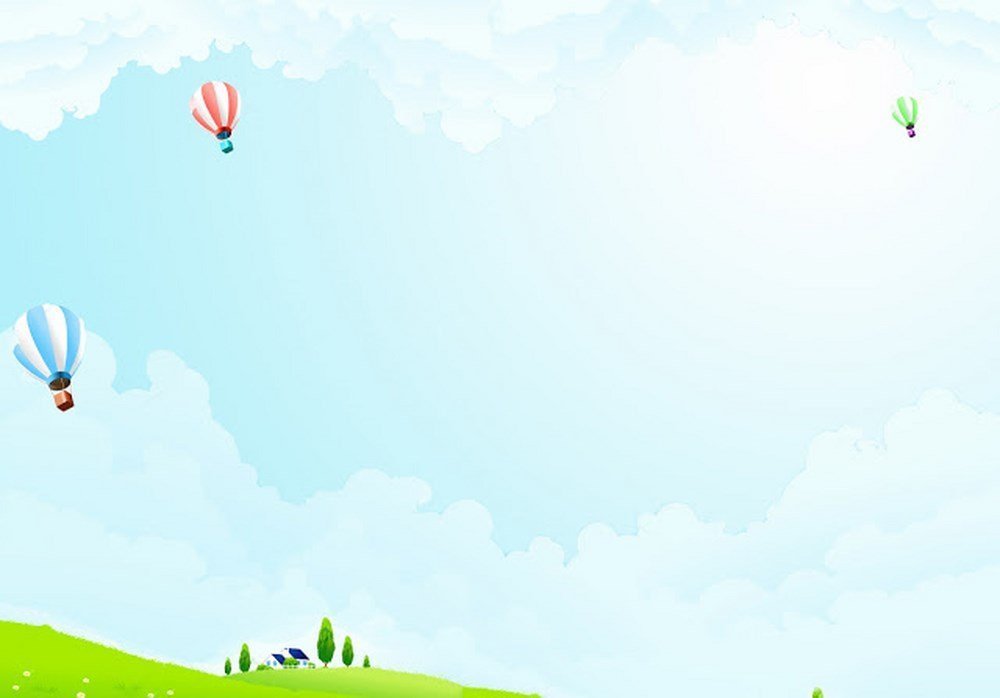 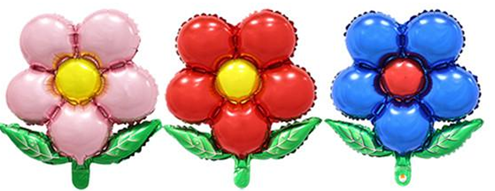 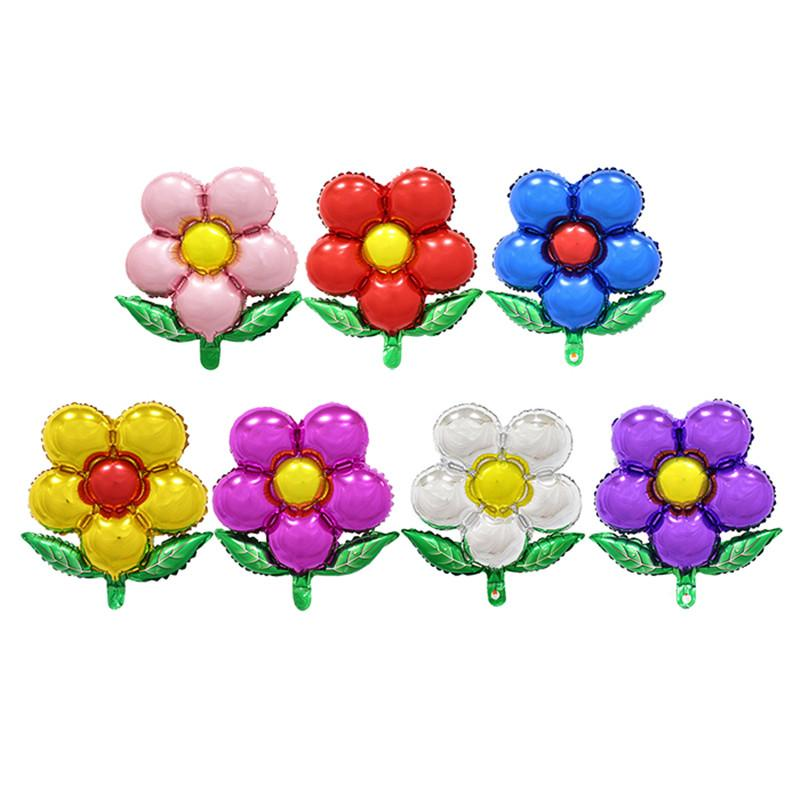 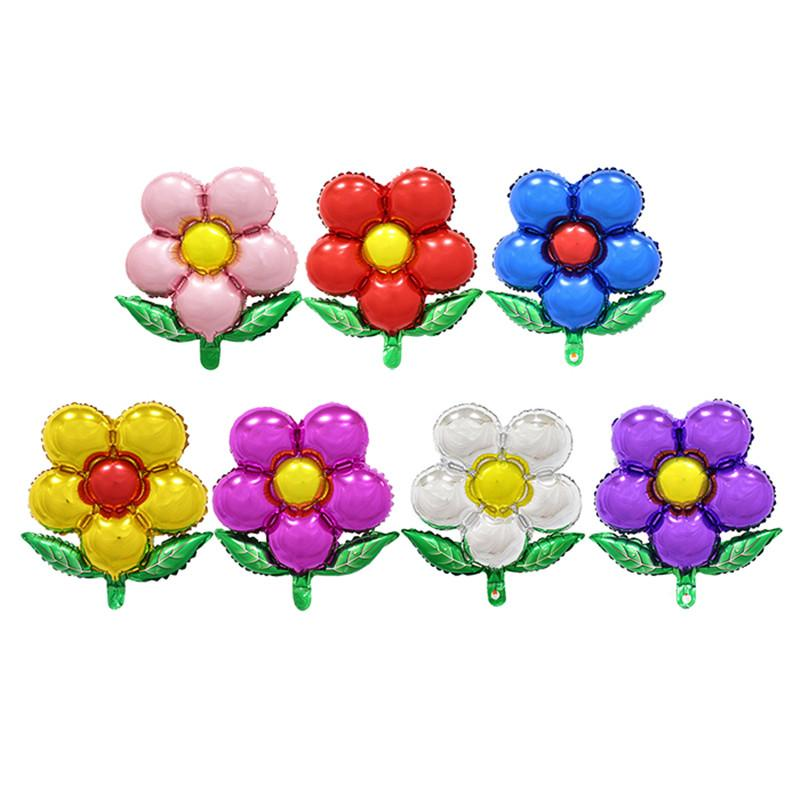 Xin chào và hẹn gặp lại!